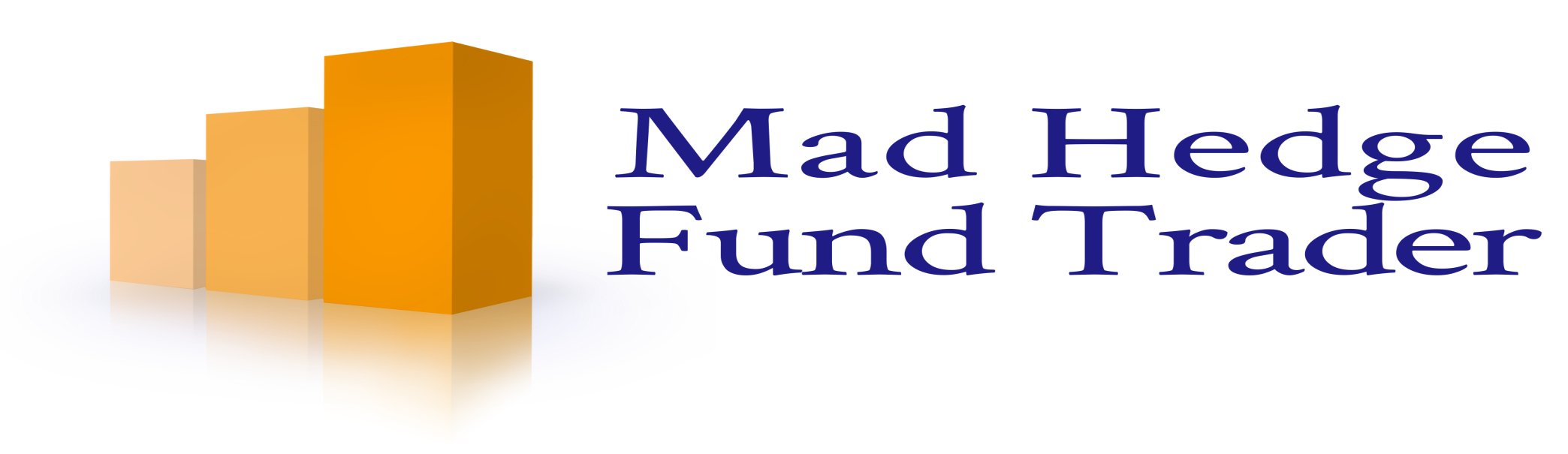 Mad Day Trader
Bill Davis
Webinar – October 24, 2018
Long Term
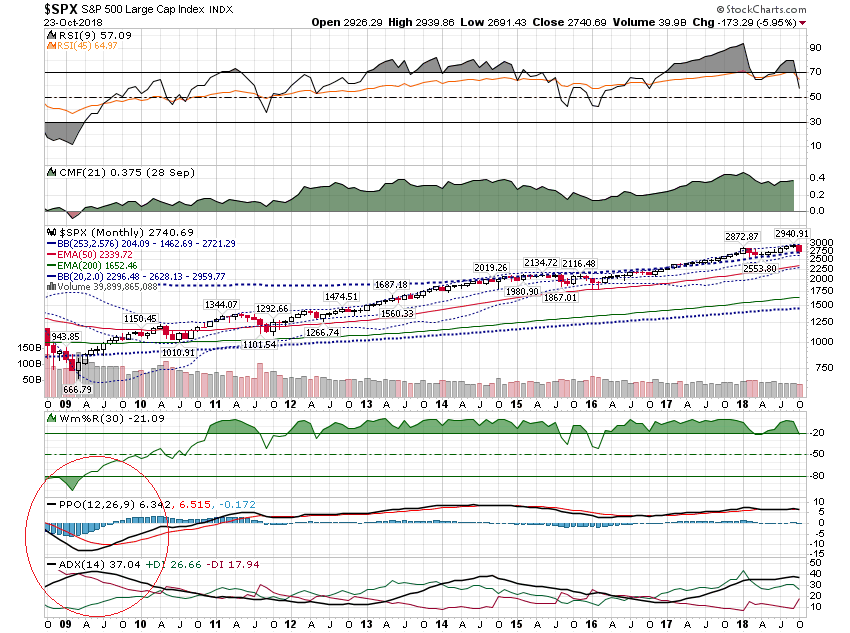 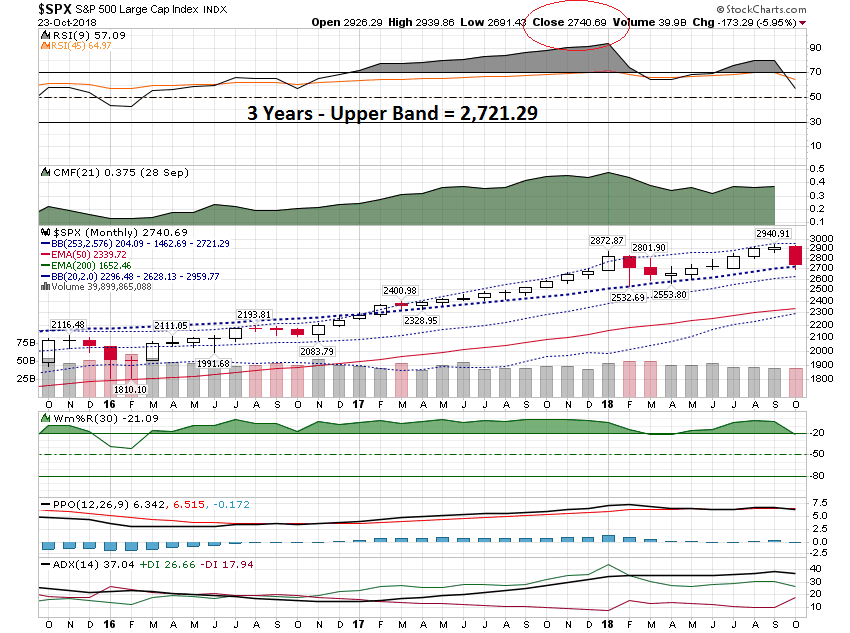 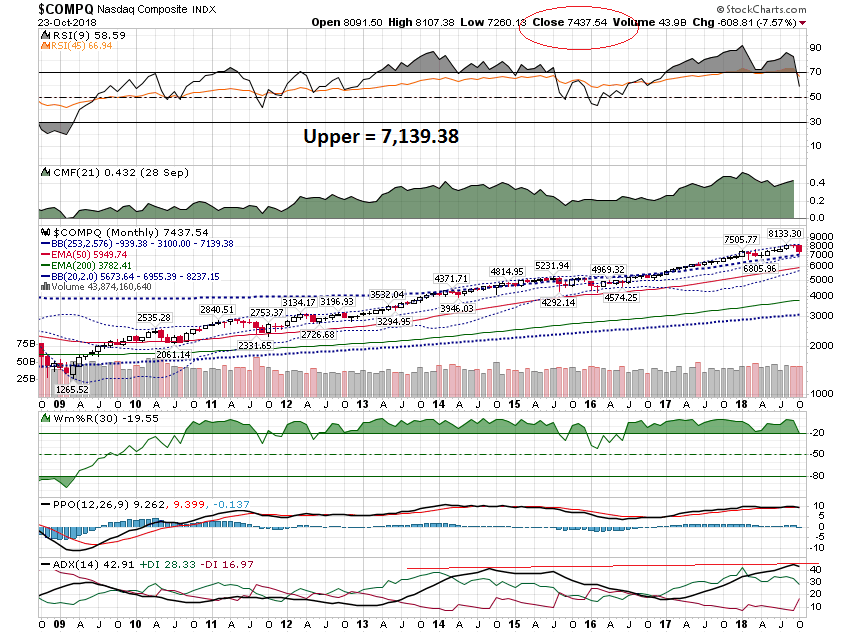 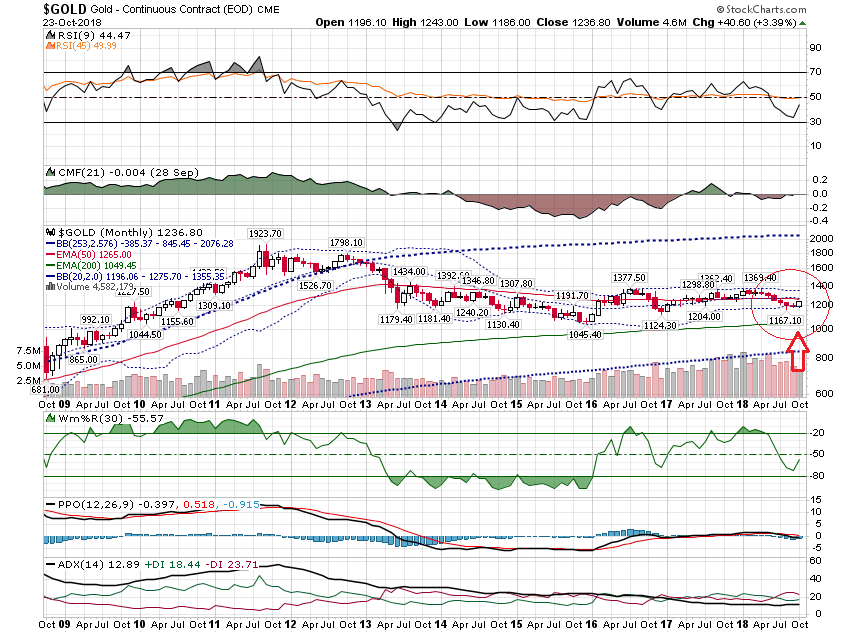 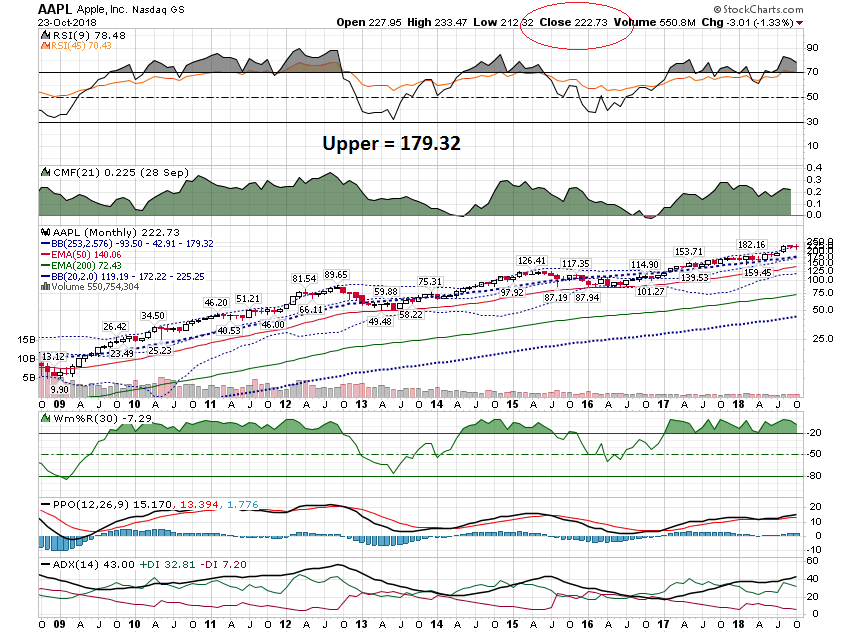 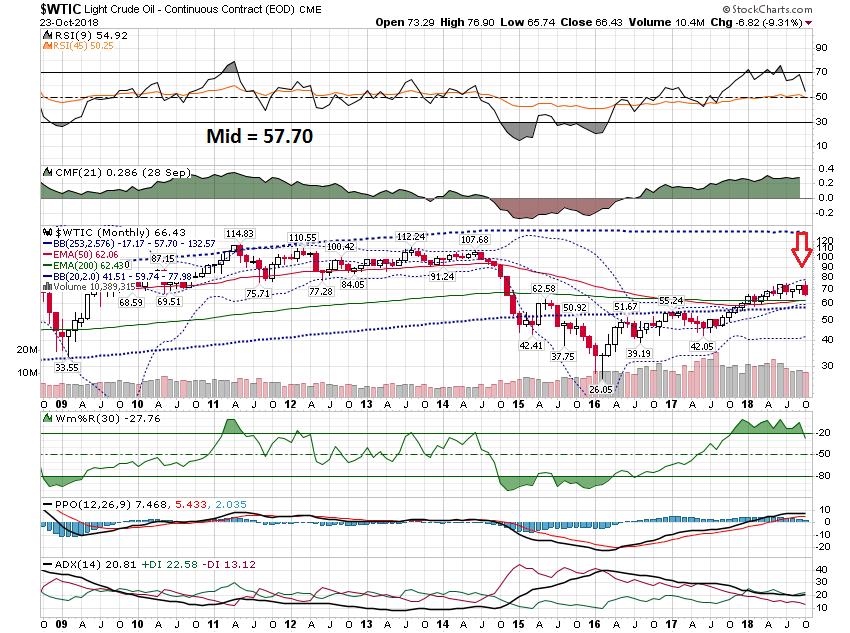 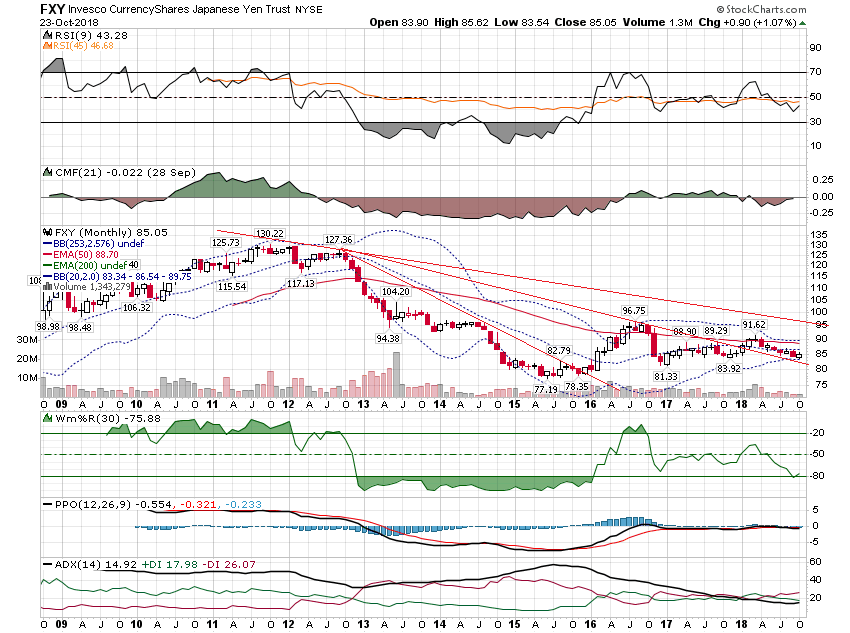 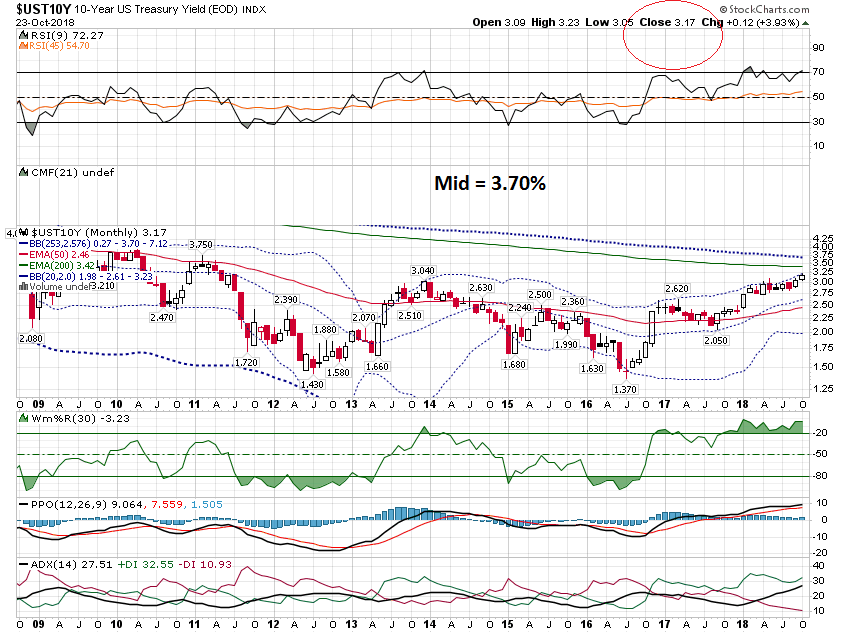 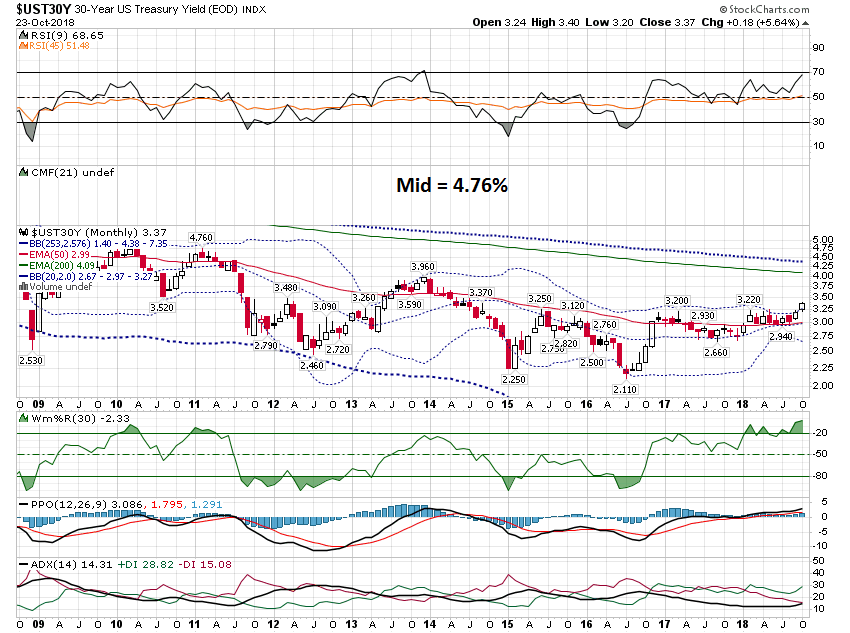 Daily Charts
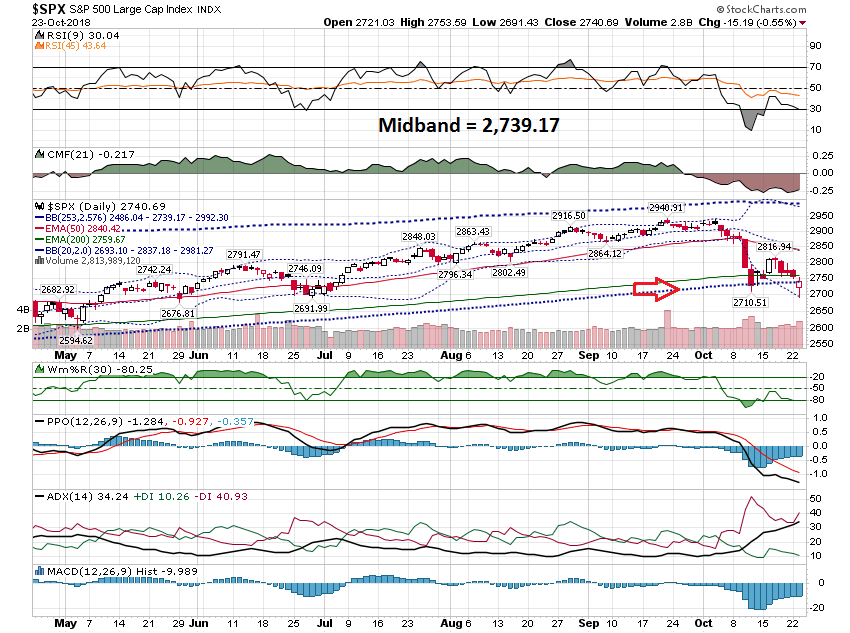 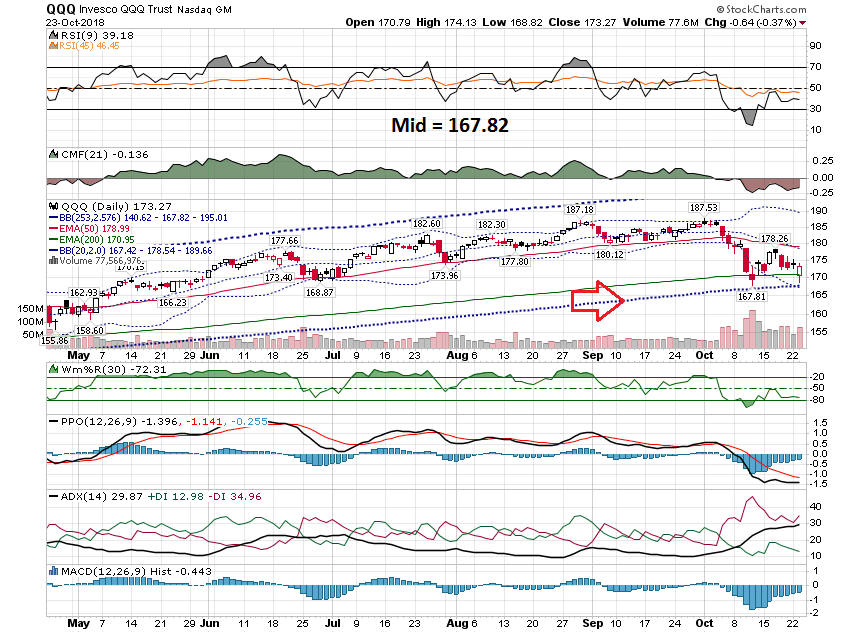 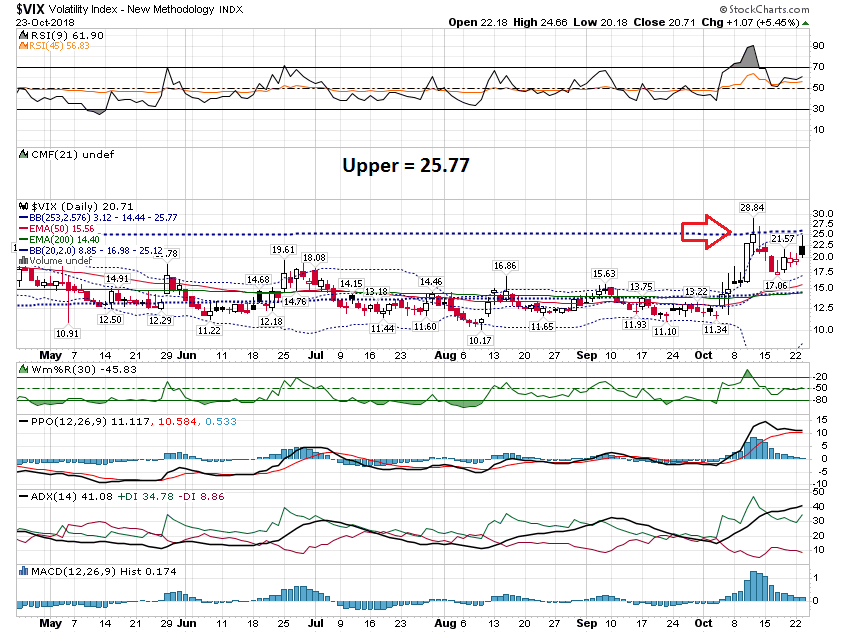 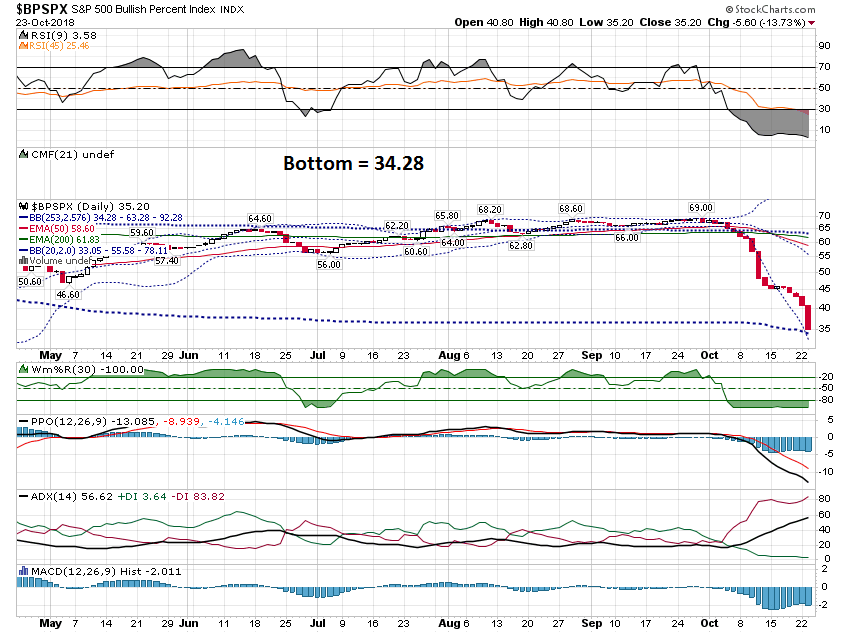 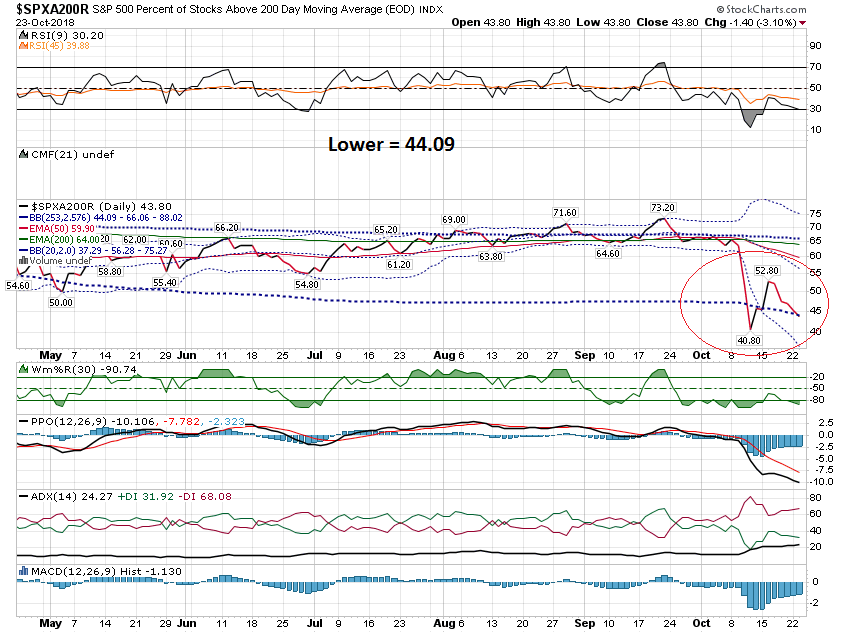 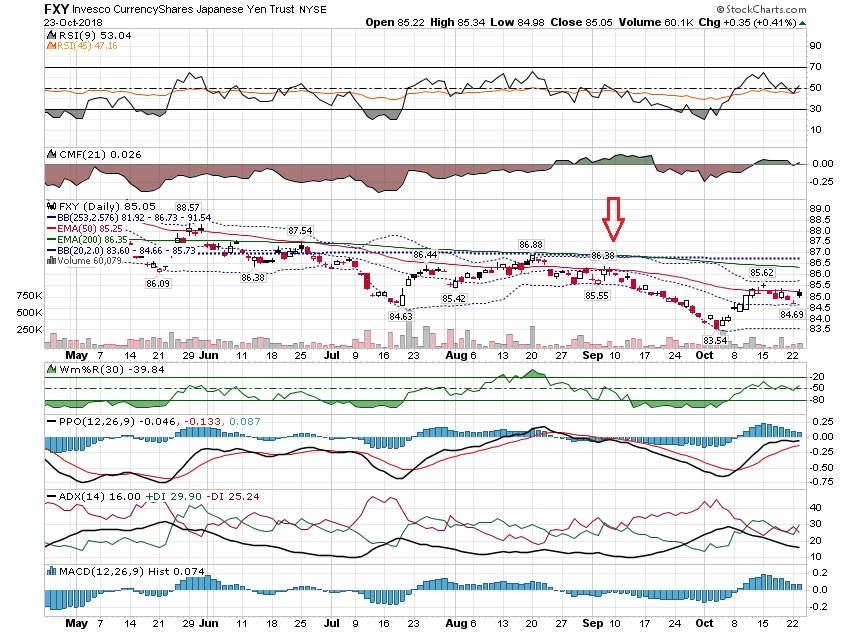 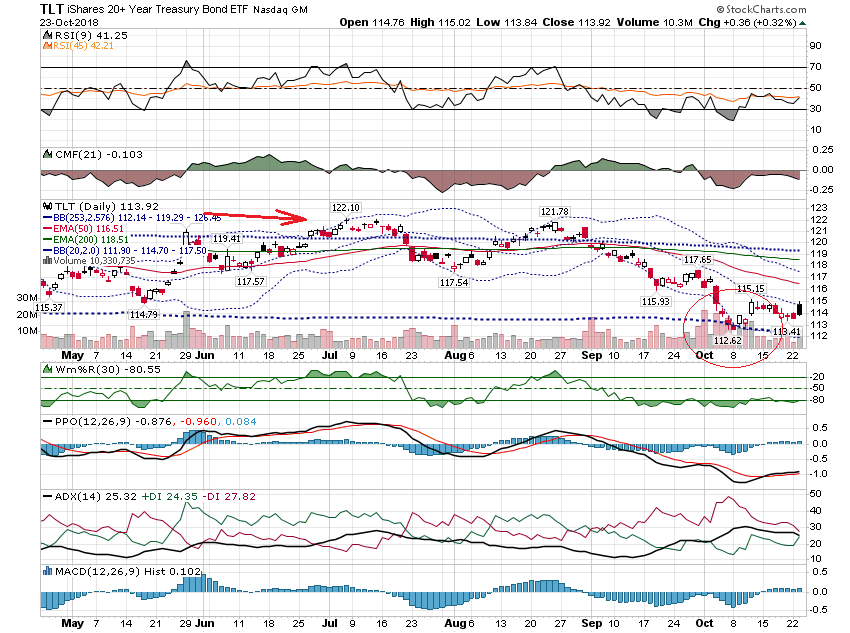 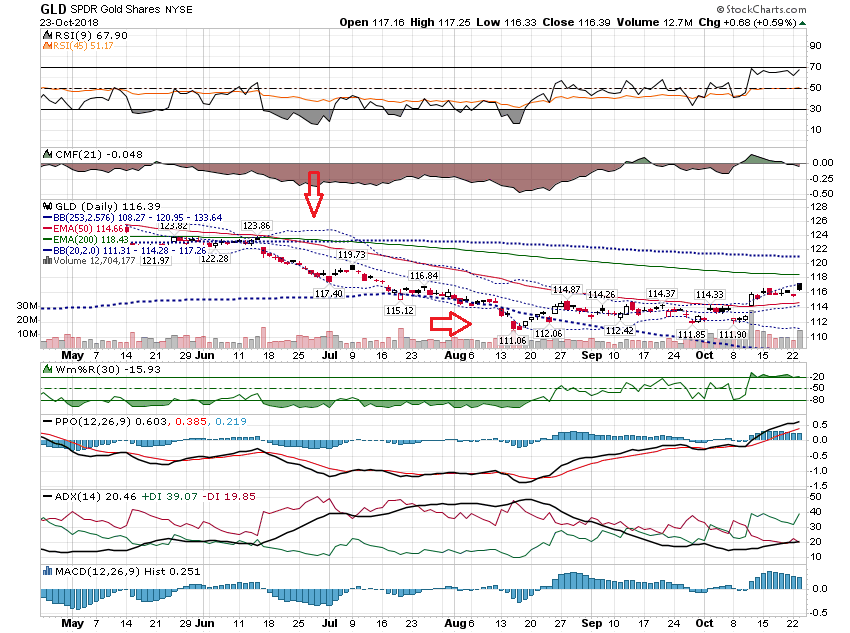 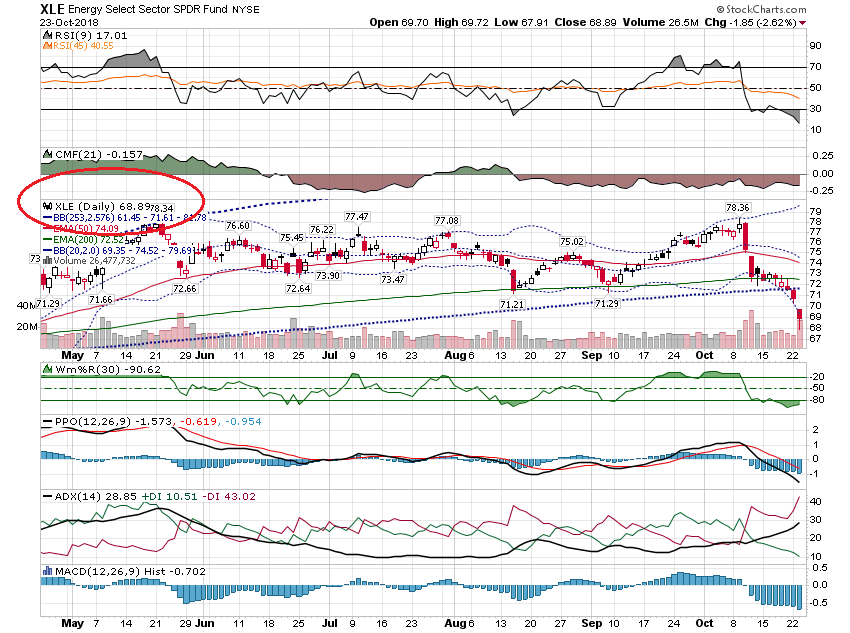 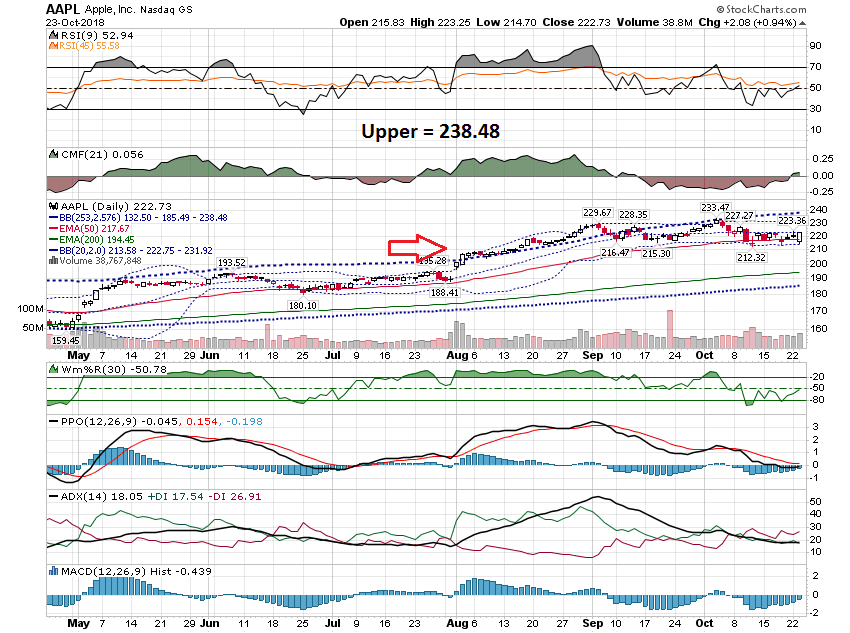 Short Term
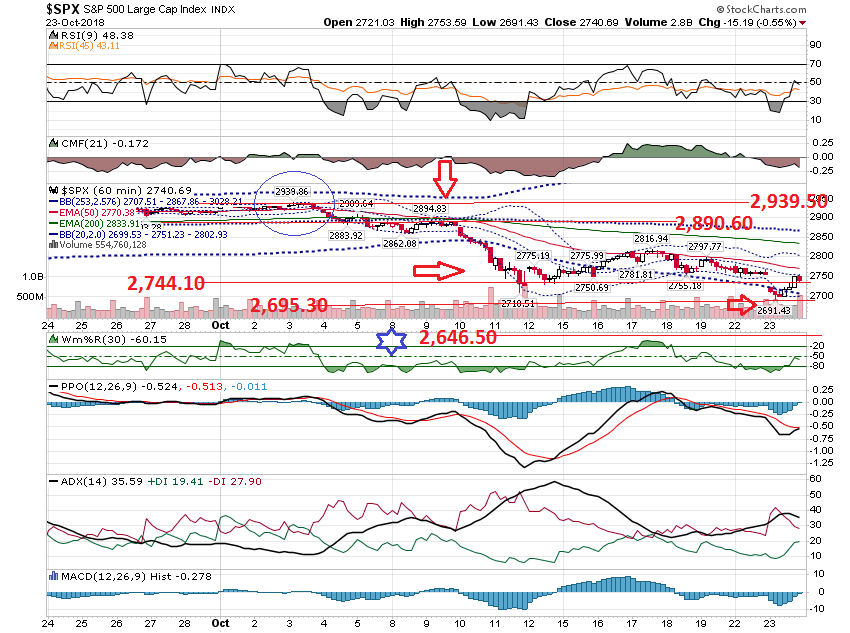 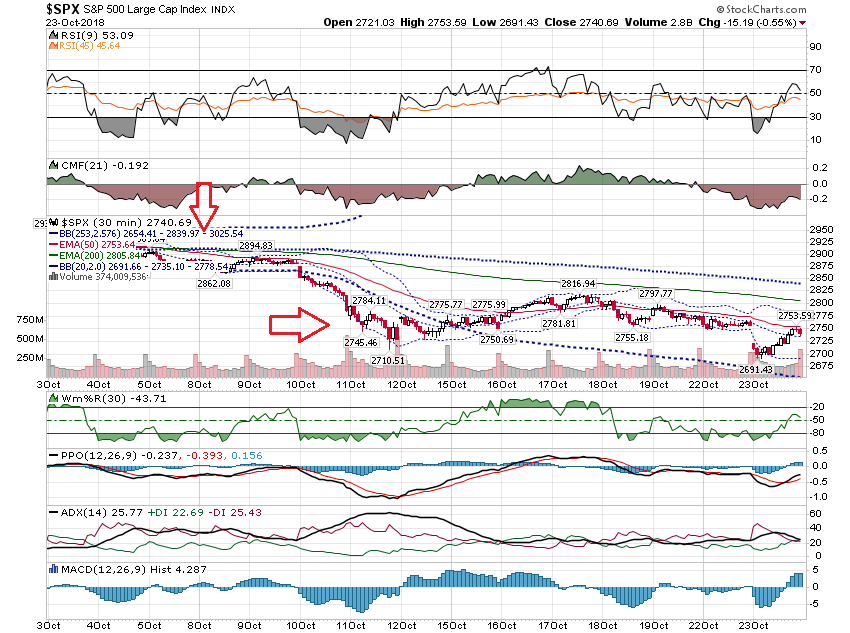 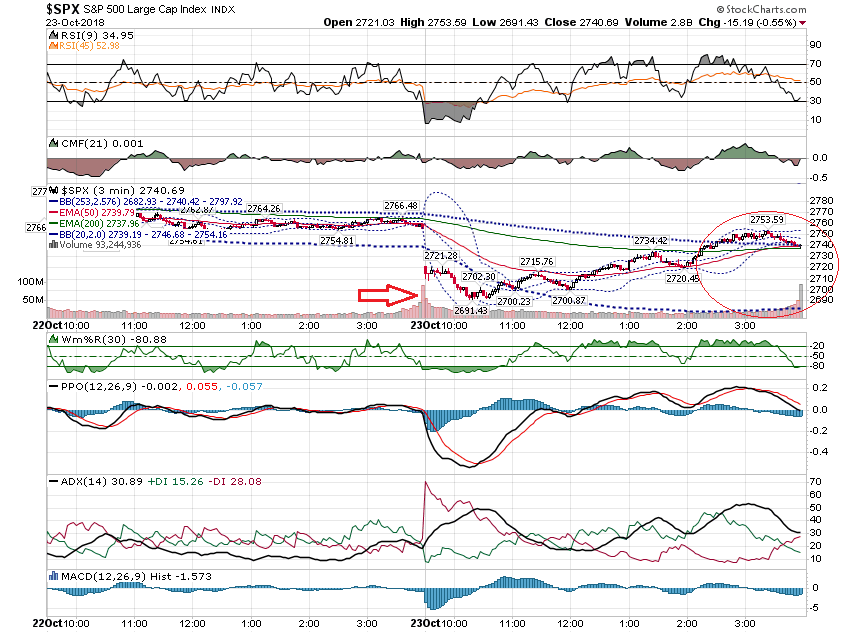 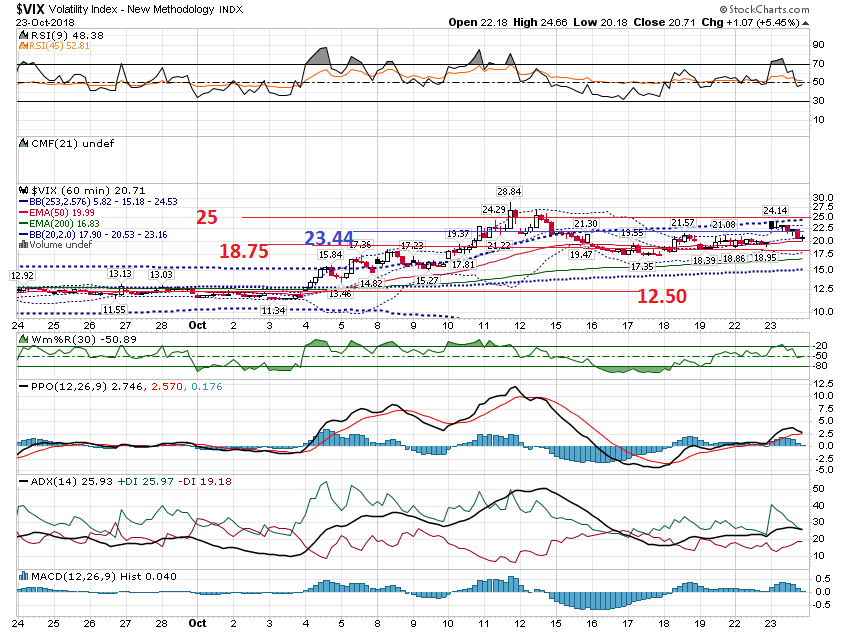 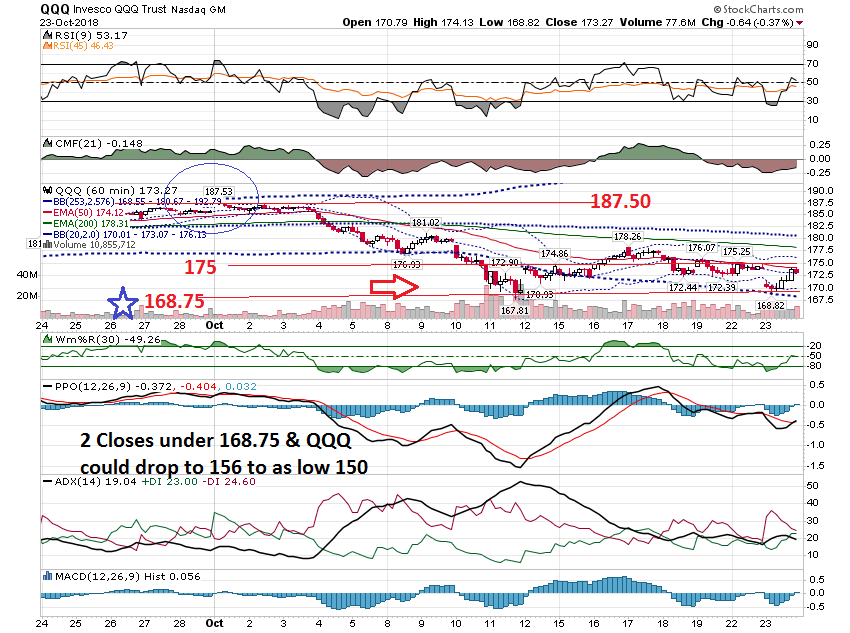 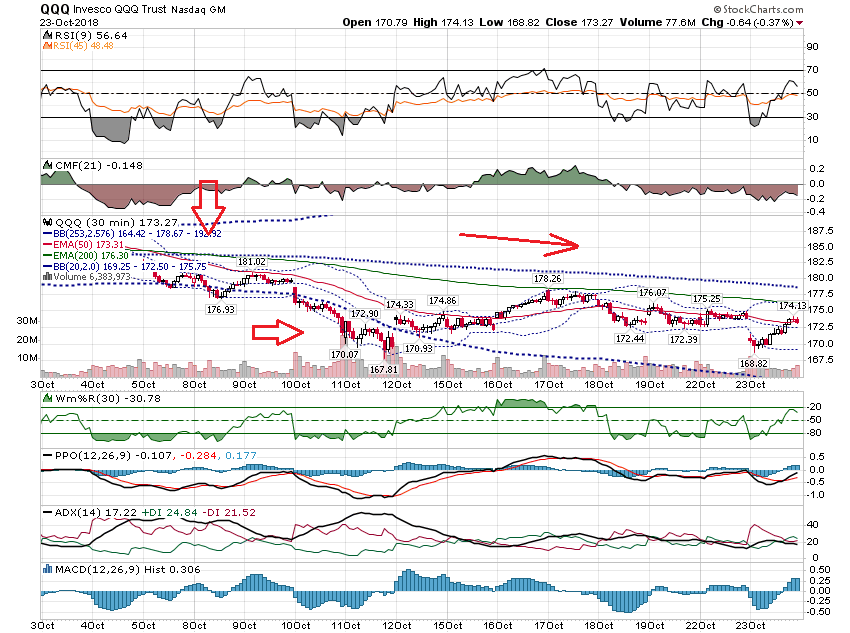 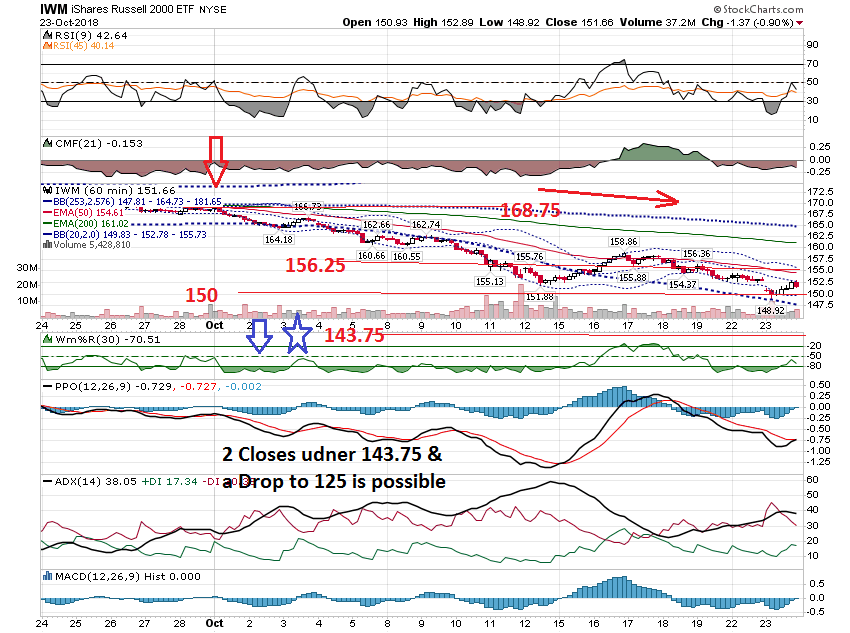 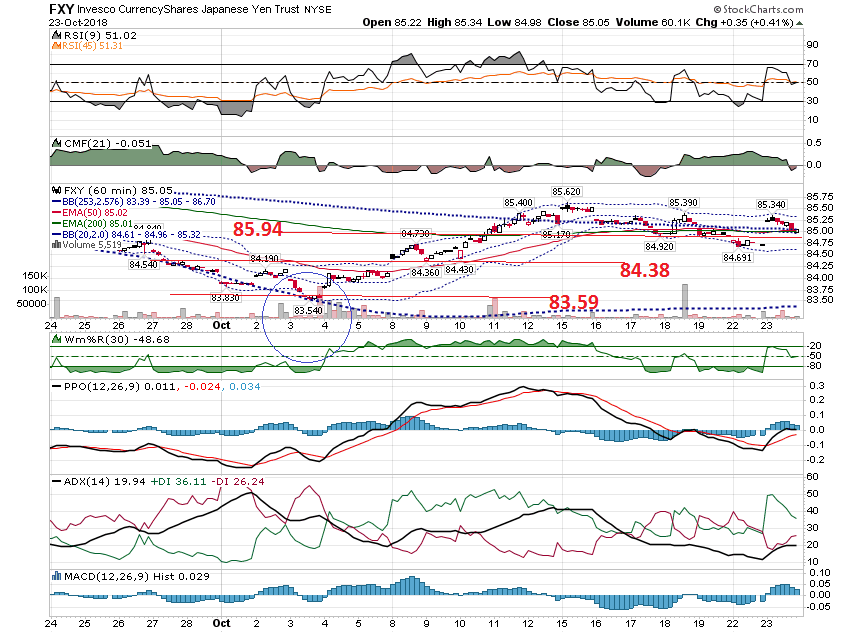 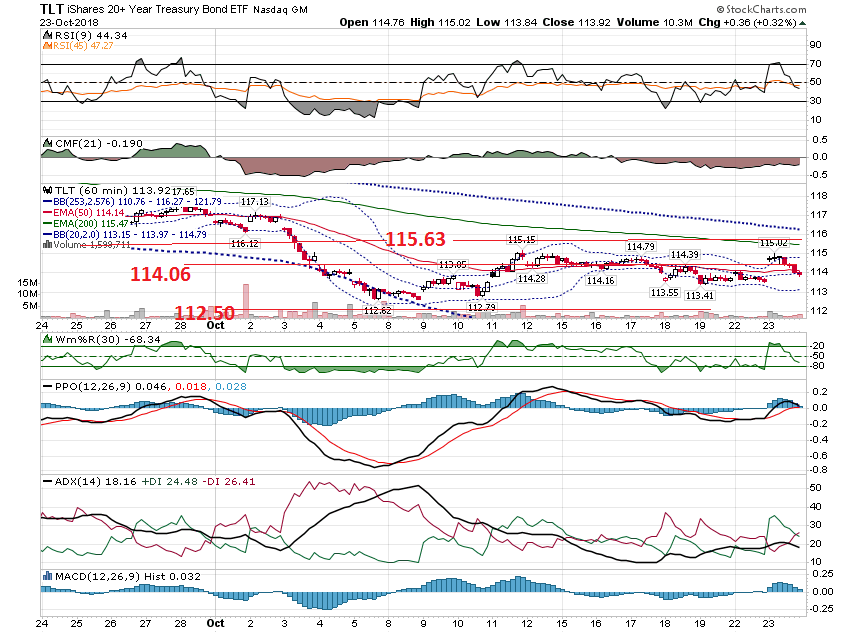 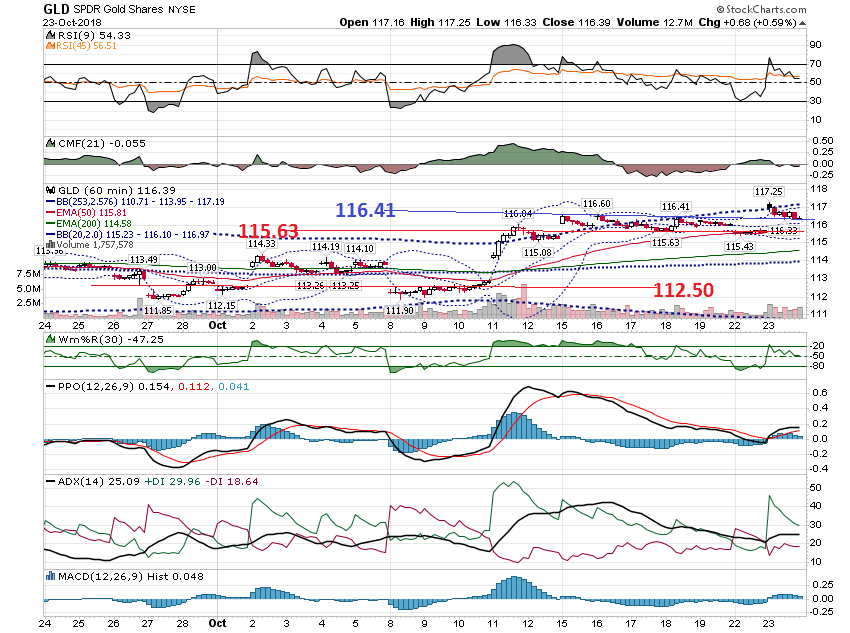 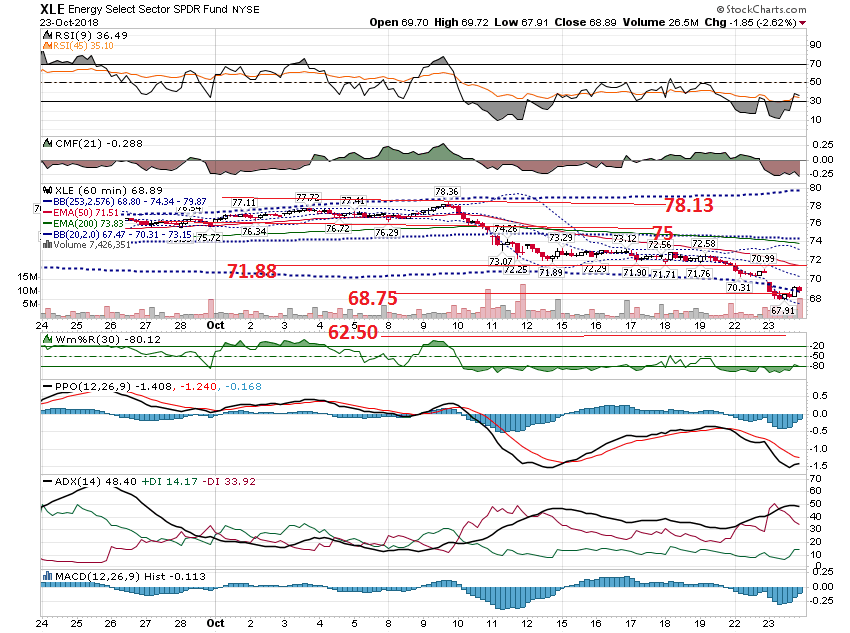 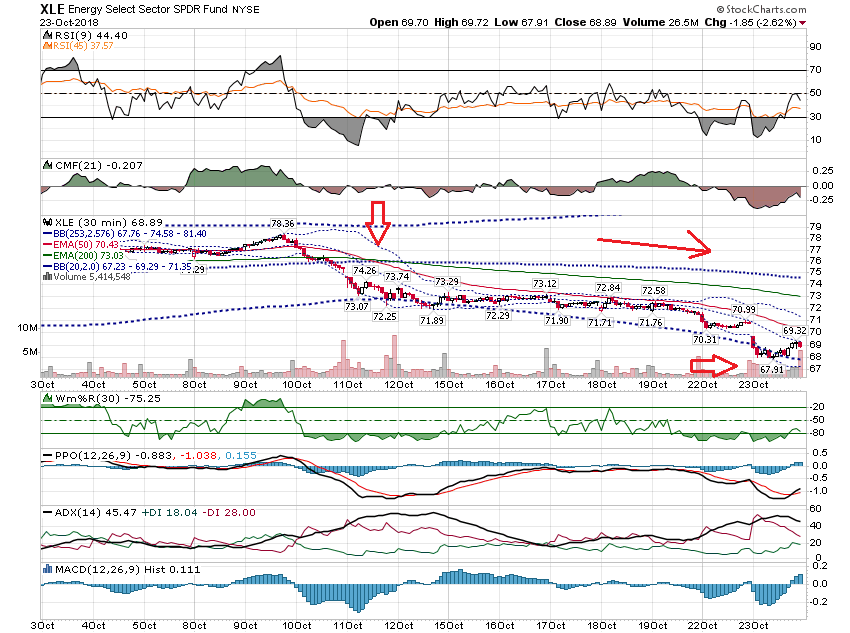 Thanks for watching!Bill DavisMad Day TraderOctober 24, 2018 davismdt@gmail.com